Ducati Monster 821 Modell 2018
13/2018
Ducati Monster 821 Mod. 2018
Ducati Monster 821 Mod. 2018
Ducati Monster 821 Mod. 2018
Leistungsdiagramm / Dyno chart - Slip on EG/ABE/EEC
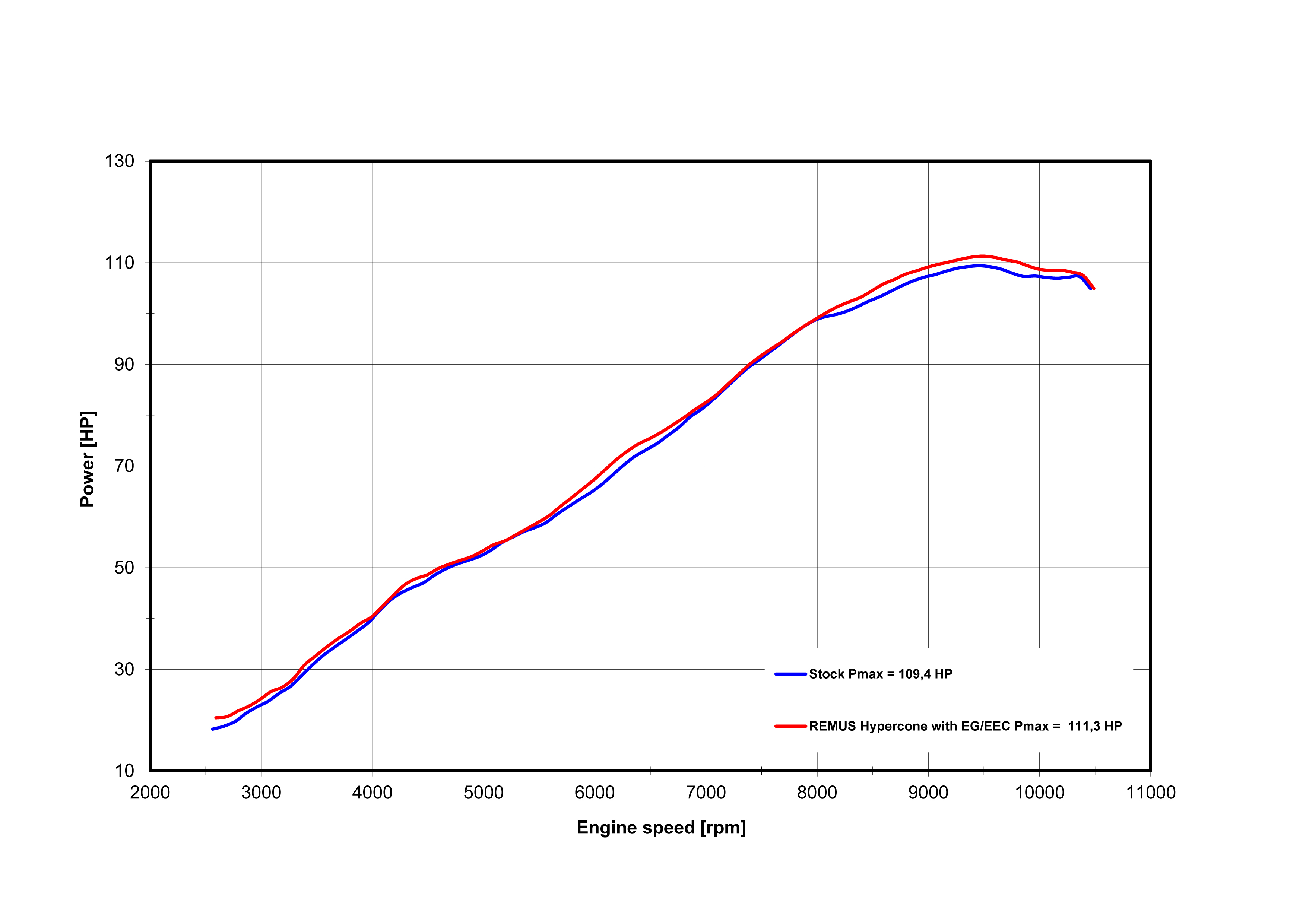 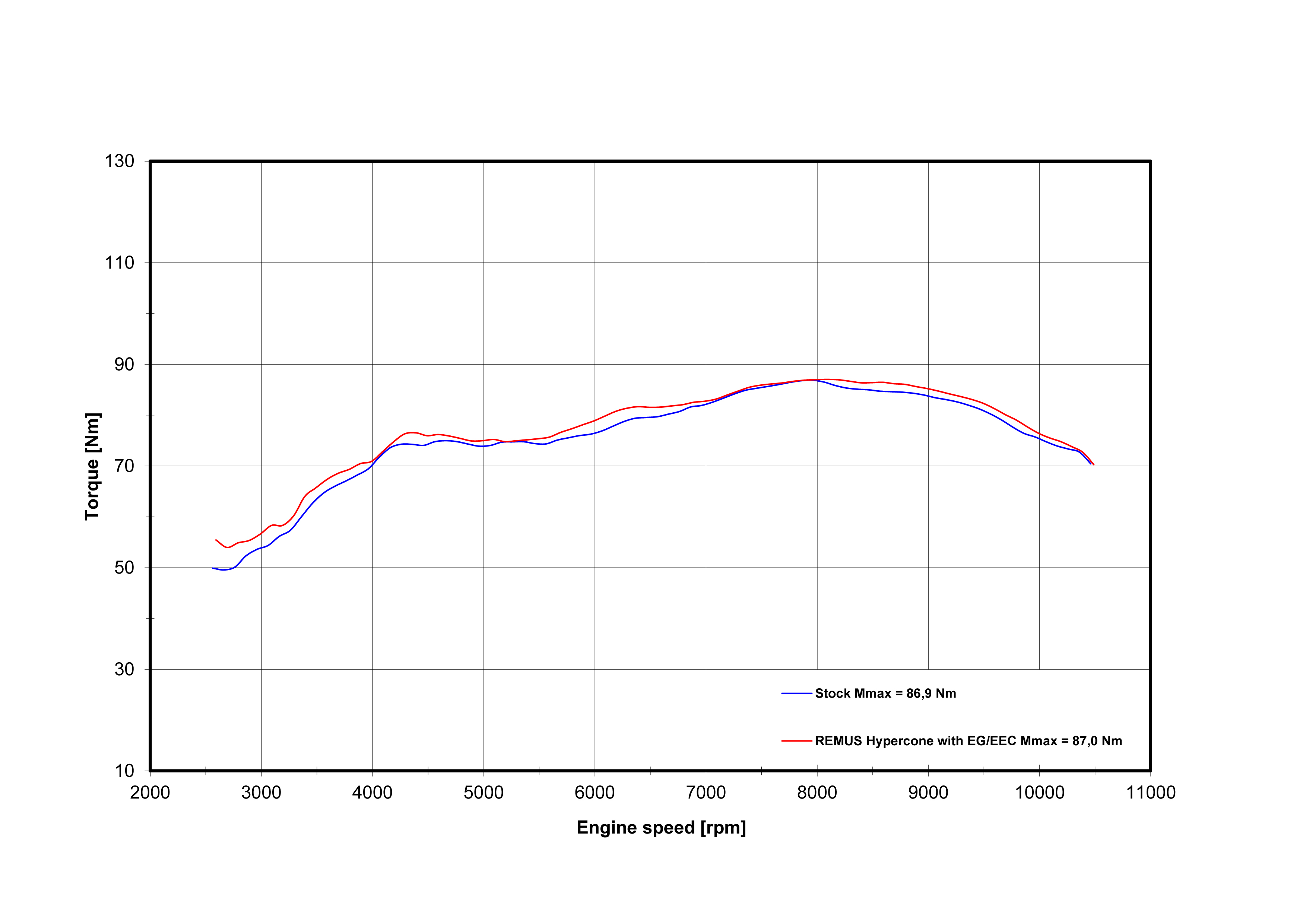 Ducati Monster 821 Mod. 2018
Leistungsdiagramm / Dyno chart - Slip on KEINE (EG-) GENEHMIGUNG / NO (EC-) APPROVAL
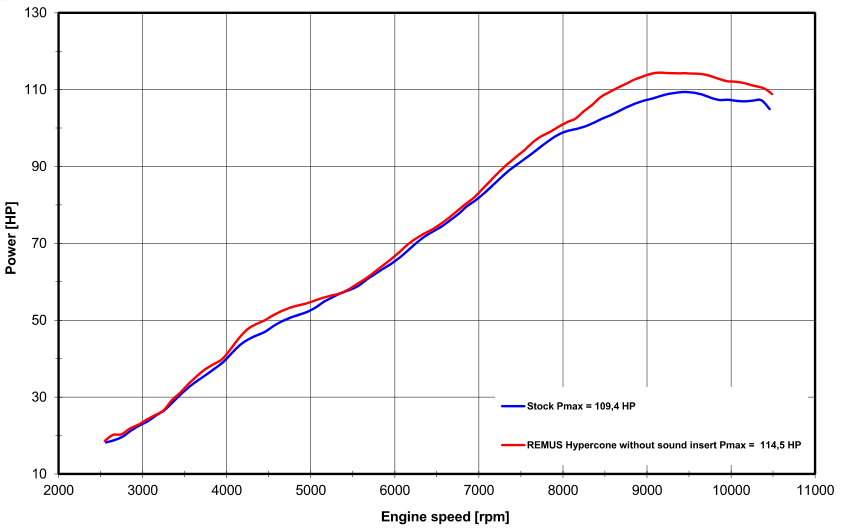 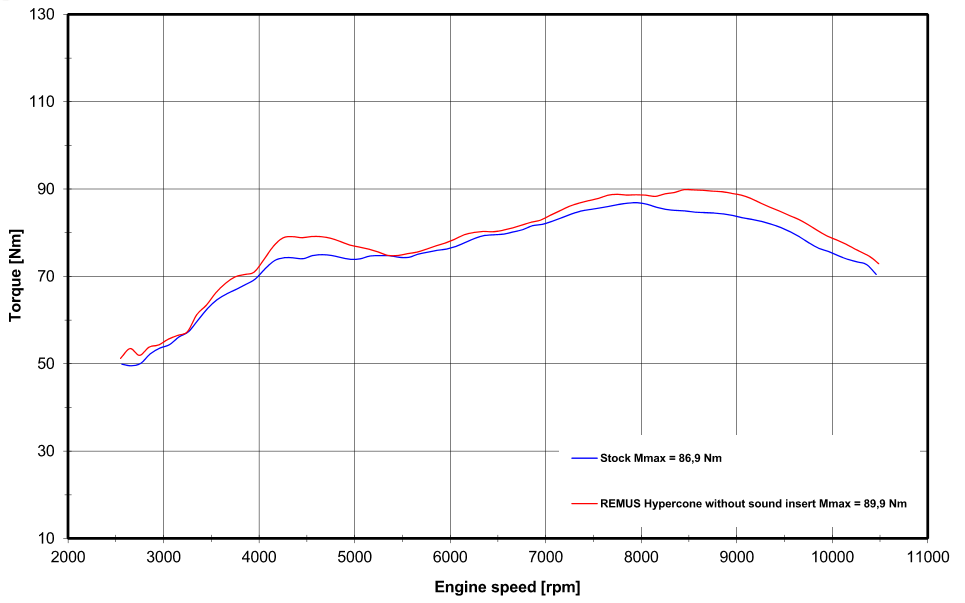 Ducati Monster 821 Mod. 2018
Artikelnummer im Detail / Part number in detail
Artikelnummer / Part number